品番:S2266
A6エコメモノート
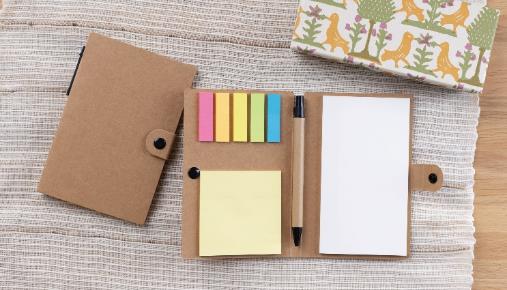 上代:\270(税込\297)
表紙に再生クラフトを使用した
ボールペン付きの付箋・メモセット
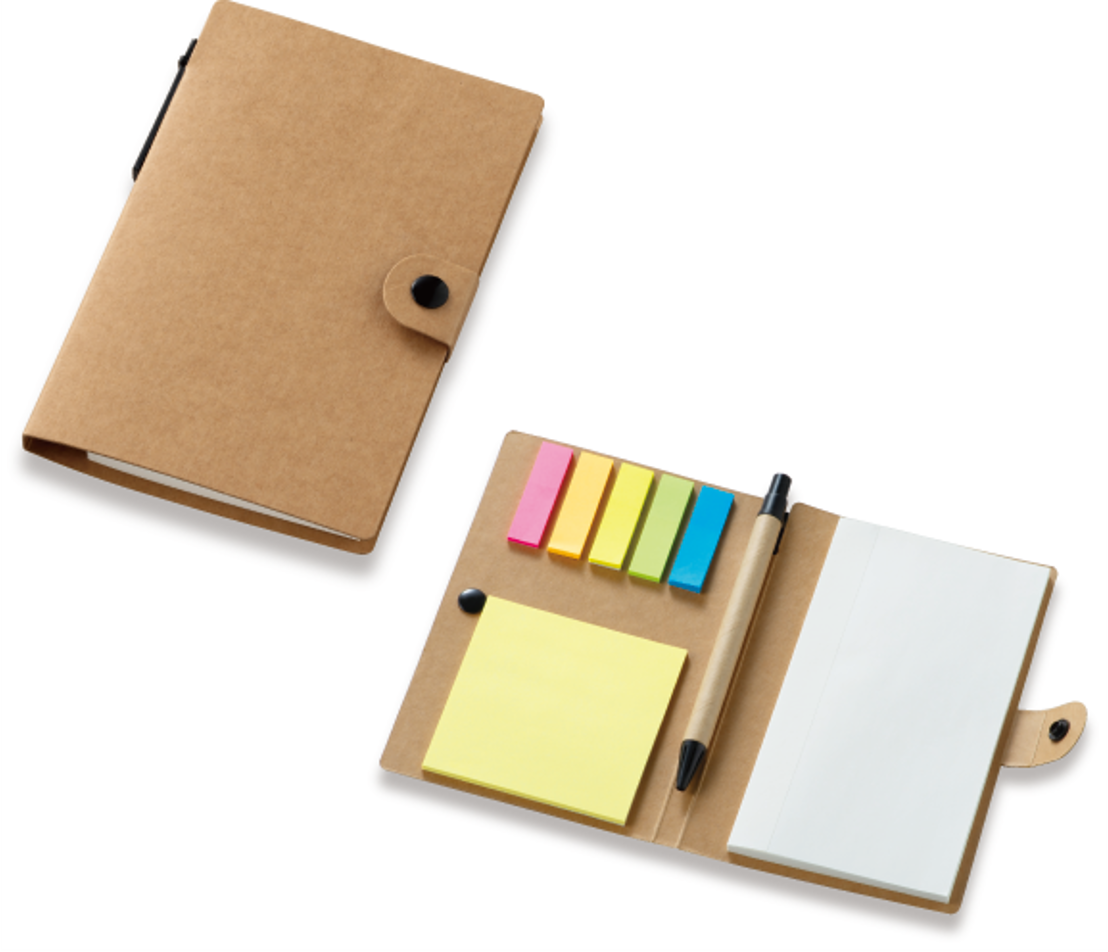 ■商品情報
memo
■名入れ範囲
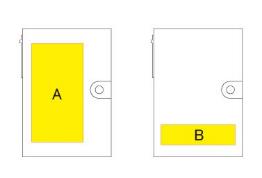 A/
W60×H100mm
B/
W70×H30mm